Guía rápida del Contralor Social

Programa Nacional De 
Reconstrucción 2020

La Secretaría de Cultura Federal a través del Programa Nacional de Reconstrucción PEF 2020 tiene como objetivo atender con un enfoque de derechos humanos a la población afectada por los sismos de septiembre de 2017 y febrero de 2018, lo anterior a través de acciones de Restauración, Rehabilitación, Conservación, Mantenimiento, Capacitación y Prevención en Bienes Culturales que son parte del patrimonio cultural de las comunidades.

Es de gran interés para el H. Ayuntamiento de Izúcar de Matamoros recuperar los inmuebles de gran valor histórico cultural que otorgan identidad, enraizamiento y orgullo por lo propio que ofrece nuestra tierra. En este sentido, y con nuestra participación en el Programa Nacional de Reconstrucción, Izúcar actualmente se encuentra en el proceso de rehabilitación de seis inmuebles.

En dicho contexto y con el propósito de fomentar y promover una cultura de transparencia, honradez y eficacia, así como prevenir posibles irregularidades y hacer más eficiente la aplicación de recursos, combatir actos de corrupción e incentivar la rendición de cuentas, el Ayuntamiento de Izúcar de Matamoros dará cumplimiento al compromiso de Contraloría Social a través de las acciones previstas para tal fin.
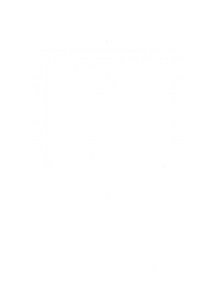 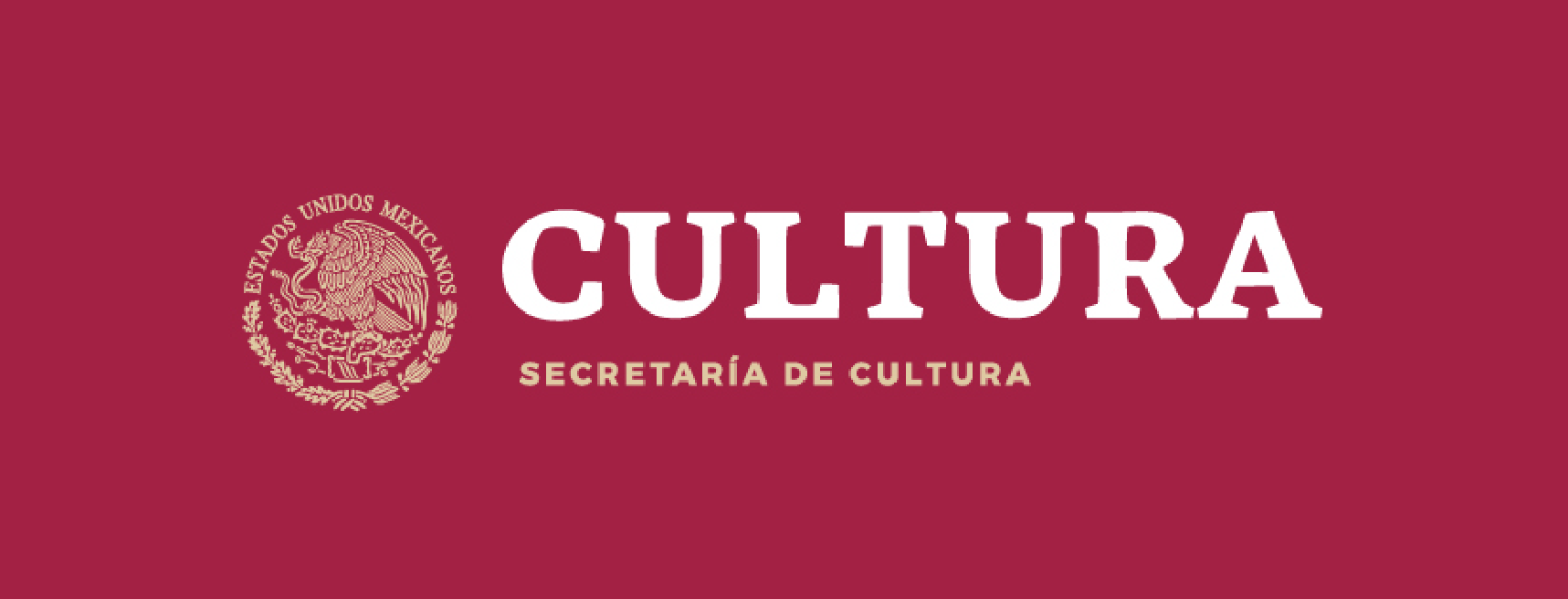 ¿QUÉ ES LA CONTRALORÍA SOCIAL?


La contraloría social es un mecanismo de los beneficiarios, para que, de manera organizada, se verifique el cumplimiento de las metas y la correcta aplicación de los recursos públicos asignados a los programas de desarrollo social.*

La contraloría social constituye una práctica de transparencia y rendición de cuentas mediante la cual la ciudadanía participa en las actividades de seguimiento, supervisión y vigilancia de las acciones de gobierno, con la finalidad de mejorar los procesos de planeación, operación y evaluación de los programas sociales.

La contraloría social forma parte de una relación de corresponsabilidad entre los beneficiarios y los servidores públicos que atienden el programa federal. Ésta opera a través de dos actores fundamentales: los ejecutores y los beneficiarios, a saber que:

Ejecutores: son las instituciones que ejercen los recursos públicos del programa federal a través de la realización de las obras y/o proyectos; es decir, el gobierno del ayuntamiento de la ciudad mexicana. 

Beneficiarios: son aquellas personas que reciben apoyo del programa federal, en este caso, a través de las obras que se realizan en la ciudad mexicana patrimonio mundial.

Los beneficiarios pueden supervisar y vigilar las obras de manera individual o en grupo, integrando así, los Comités de Contraloría Social.

*De acuerdo con la Ley General de Desarrollo Social.
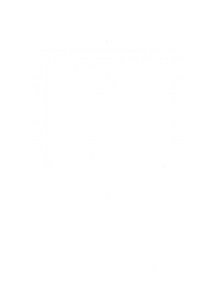 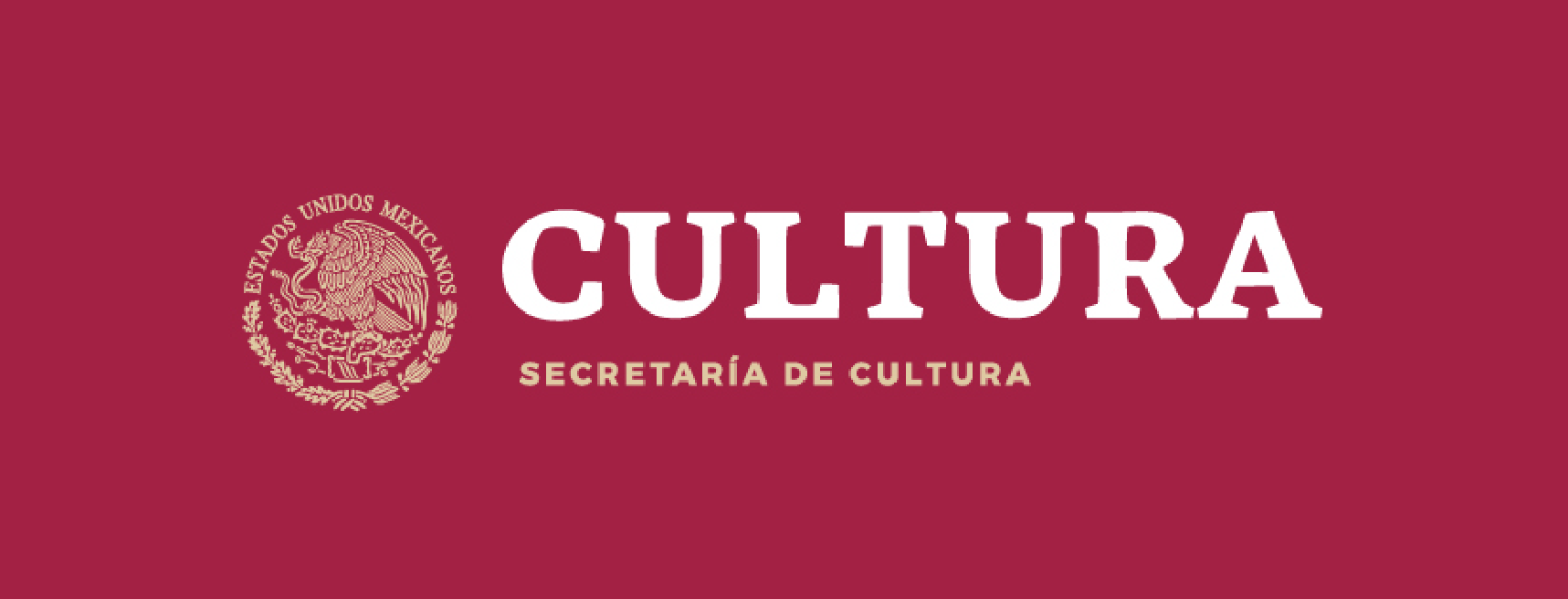 ACTIVIDADES DEL COMITÉ DE CONTRALORÍA SOCIAL

OBSERVAR: 
Las personas que realizarán acciones de contraloría social deberán de participar activamente en la vigilancia de la ejecución de las obras en la ciudad mexicana.

Es indispensable que un representante del gobierno del ayuntamiento facilite el acceso a la información del proyecto de manera oportuna y veraz a la ciudadanía y a los integrantes de la contraloría social; asimismo deberá entregar los formatos para que el contralor social pueda identificar los aspectos a observar.

INFORMAR: 

Emitir por única ocasión el Acta de Registro del Comité de Contraloría Social. 

Emitir los Informes de Contraloría Social.

DENUNCIAR 
Reportar y enviar quejas y/o denuncias ante las instancias correspondientes: 

Ayuntamiento de la ciudad. 
Dirección General de Sitios y Monumentos del Patrimonio Cultural.
Órganos Estatales de Control 
Órgano Interno de Control de la Secretaría de Cultura.
Secretaría de la Función Pública.
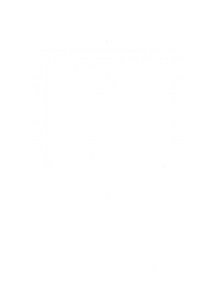 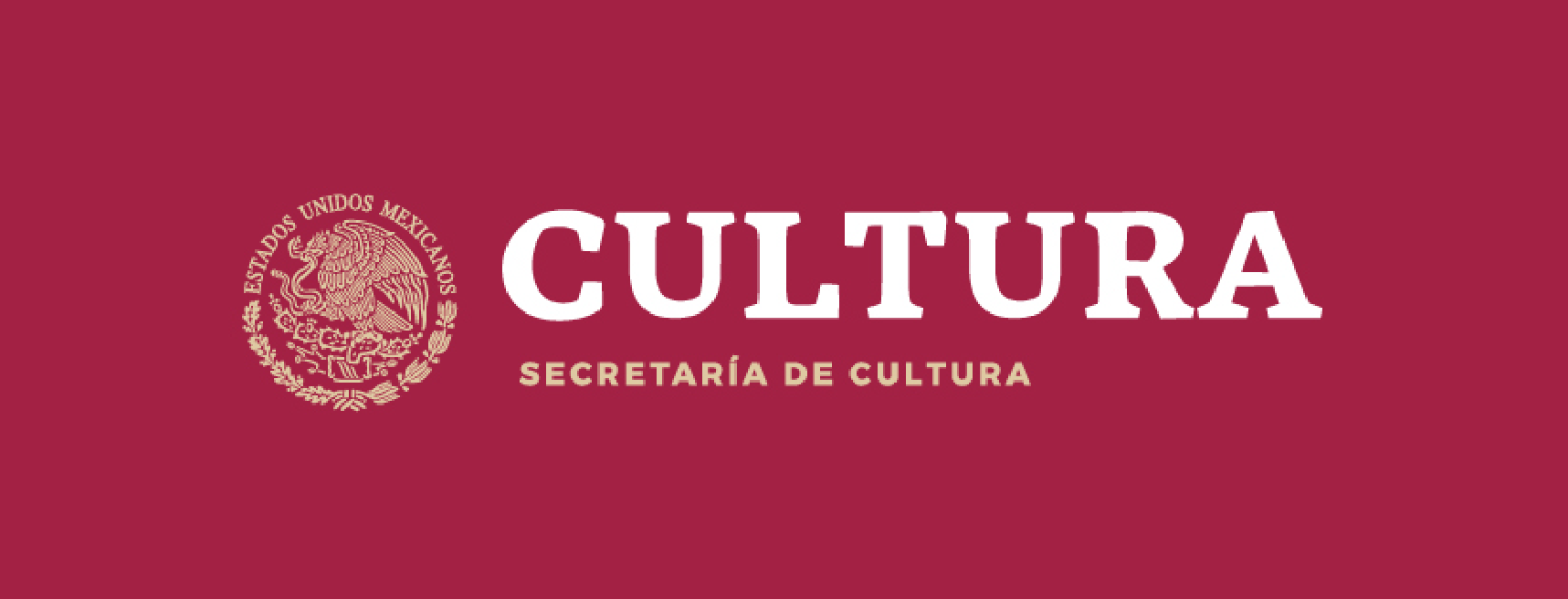 EL COMITÉ DE CONTRALORÍA SOCIAL DEBERÁ 
CONOCER LOS SIGUIENTES DOCUMENTOS:


Reglas de Operación del Programa Nacional de Reconstrucción para el ejercicio fiscal 2020.
Lineamientos para la promoción y operación de la Contraloría Social en los programas federales de desarrollo social.
Esquema de Contraloría Social
Guía Operativa de Contraloría Social
Programa Anual de Trabajo de Contraloría Social
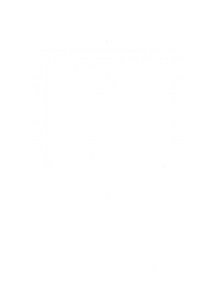 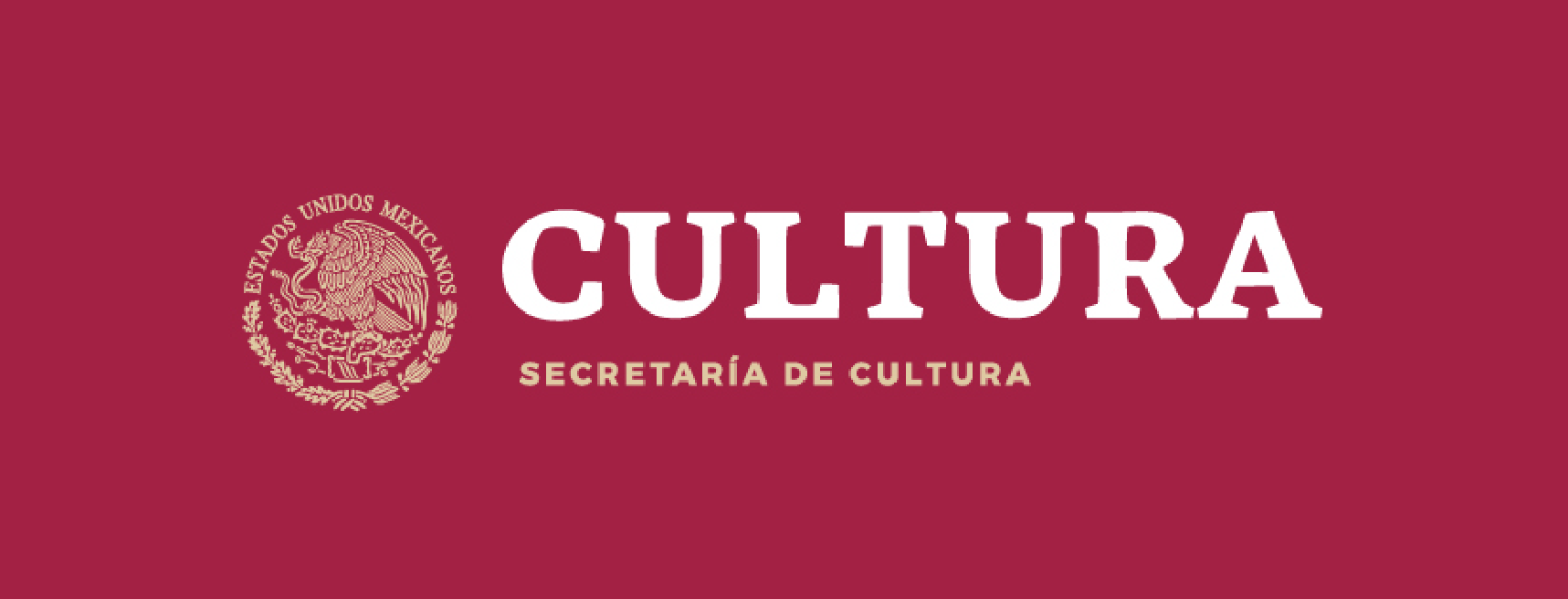